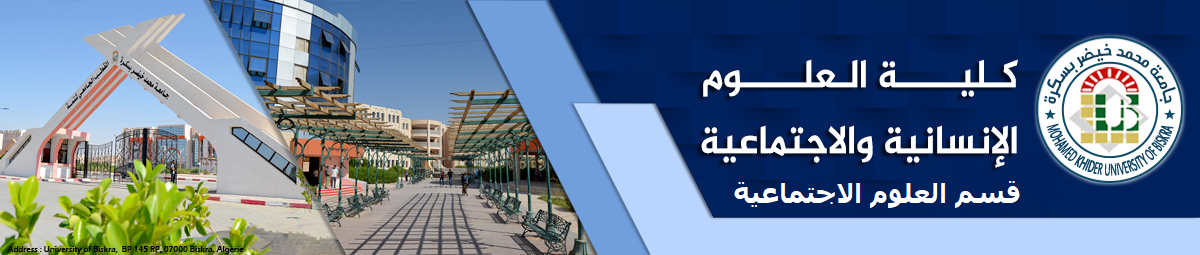 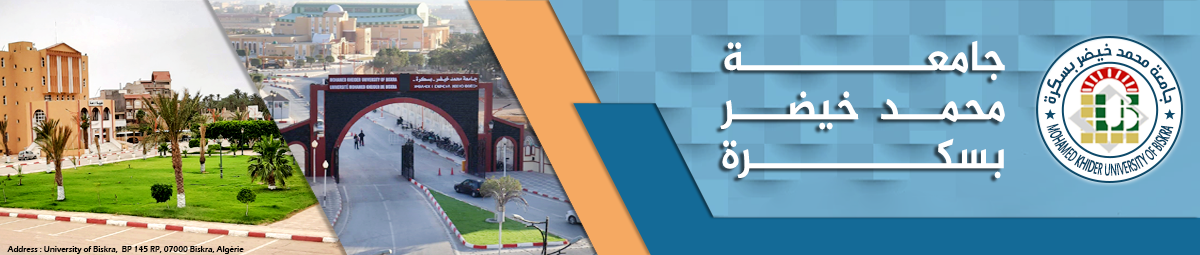 الأنثروبولوجيا المغاربية
Salim DERNOUNI
سليم درنوني
Anthropologie du Maghreb
السنة الثانية تكوين توجيهي - أنثروبولوجيا
2025/2024
التعريف بالمساق
بعد أن نقوم بتحديد مفاهيم المغرب والبحر الأبيض المتوسط ​​من وجهة نظر إثنولوجية، سنتناول مسائل المورفولوجيا الاجتماعية (الأنساب، الجماعات، المجتمعات القروية، القبائل والاتحادات والتحالفات...). 
سيتم فحص الحقيقة الأمازيغية بفروقها الدقيقة وعكسها مع مسألة الشخصيات الدينية والأشراف (الشرفوية) والمرابطين. 
سيتم دراسة الإسلام المغاربي في خصوصيته التمجيدية وممارساته غير التقليدية، من المعتقدات والسلوك الشعبي إلى المظاهرات السياسية. 
وسيتم دراسة منطق وأساليب تنظيم الفضاء على مستوى كل من الفضاءات الحضرية والواحات أو الفضاءات البدوية. 
سيتم تخصيص اهتمام خاص لتنظيم المدينة من خلال دراسة المسجد وتطوره. 
كما سيتم تناول أسئلة أخرى مثل الجسد بأبعاده المتعددة، وطقوس العبور المختلفة (من الولادة إلى الموت)، ومسألة العنف، والتضحية بالدم، وميثاق الشرف وما إلى ذلك. 
وسننتهي بلمحة عامة عن القضايا المتعلقة بالهجرة (الدين والانتماء). 
سيتم عرض فيلم أو فيلمين إثنوغرافيين.
التعريف بالمساق
Introduction au cours
Après avoir défini les notions de Maghreb et de Méditerranée du point de vue ethnologique, nous aborderons les questions de morphologies sociales (lignages, généalogies, Djemaäs, communautés villageoises, tribus et confédérations). Le fait berbère sera examiné avec ses nuances et en miroir avec la question des éminences religieuses, chorfas et marabouts. L'islam maghrébin sera étudié dans sa spécificité doxologique et ses pratiques hétérodoxes, des croyances et conduites populaires jusqu'aux manifestations politiques. Les logiques et les modes d'organisation de l'espace seront examinés au niveau aussi bien des espaces urbains que des espaces oasiens ou nomades. Un intérêt particulier sera réservé à l'organisation de la cité à travers l'étude de la mosquée et de son évolution. D'autres questions seront également abordées telles que le corps dans ses multiples dimensions, les différents rites de passage (de la naissance à la mort), la question de la violence, le sacrifice sanglant, le code de l'honneur etc. Nous terminerons par un tour d'horizon sur les questions liées à l'immigration (religion et appartenance). Un ou deux films ethnographiques seront projetés.
Course introduction
After defining the notions of Maghreb and Mediterranean from an ethnological point of view, we will address the questions of social morphologies (lineages, genealogies, Djemaäs, village communities, tribes and confederations). The Berber fact will be examined with its nuances and in mirror with the question of religious eminences, chorfas and marabouts. Maghreb Islam will be studied in its doxological specificity and its heterodox practices, from popular beliefs and behaviors to political demonstrations. The logics and modes of organization of space will be examined at the level of both urban spaces and oasis or nomadic spaces. Particular interest will be reserved for the organization of the city through the study of the mosque and its evolution. Other questions will also be addressed such as the body in its multiple dimensions, the different rites of passage (from birth to death), the question of violence, bloody sacrifice, the code of honor etc. We will conclude with an overview of issues related to immigration (religion and belonging). One or two ethnographic films will be screened.
محتوى المقياس
I.	المنطقة المغاربية (LE Maghreb) مشكله التسمية الجزافية.
II.	عرض تاريخي لحالة الأنثروبولوجيا في المغرب العربي.
III.	هل توجد أنثروبولوجيا جزائرية أو مغاربية؟
IV.	الإرث المغاربي في مجال الأنثروبولوجيا. 
V.	إعادة تأسيس الأنثروبولوجيا.
محتوى المقياس
مفاهيم أساسية:
الأقلية.
الاندماج.
الزمن الأسطوري.
الزمن التاريخي.
الفضاء الديني.
الفضاء الدنيوي.
الرأسمال الرمزي.
العرش والفرقة.
محتوى المقياس
التحليل الانقسامي لمجتمعات المغرب العربي.
مفهوم الانقسام.
النموذج الانقسامي والمجتمعات العربية.
النموذج الانقسامي والمجتمعات المغاربية.
محتوى المقياس
تقييم مردودية المنظومة الإنقسامية بالنسبة لتحليل المجتمعات المغاربية.
النموذج العام.
إسقاط النموذج (نظرة ليليا بن سالم).
نموذج وظيفي يؤكد على التوازن.
عجز النموذج عن تصور الديناميكية الإجتماعية.
دراسة العلاقات الداخلية للمجتمع القبلي.
دراسة العلاقات الداخلية للمجتمع القبلي.
ما هي المجموعة التي تلعب أهم دور بالنسبة للعلاقات الإجدتماعية..
أشكال الملكية ونظام الزواج.
مسألة السلطة داخل القبيلة.
دراسة علاقة القبائل مع العالم الخارجي.
محتوى المقياس
السلطة السياسية والوظيفة الدينية في البوادي المغاربية.
اللغة والجماعة في المغـرب العربي.
التنظيم الإجتماعي والسياسي في المجتمعات القبلية.
نظرية الهوية وصراع الثقافات في البلاد المغاربية.
أساليب تنظيم الفضاء على مستوى كل من الفضاءات الحضرية والواحات أو الفضاءات البدوية.
محتوى المقياس
الجسد بأبعاده المتعددة، وطقوس العبور المختلفة (من الولادة إلى الموت).
العنف، والتضحية بالدم، وميثاق الشرف.
القضايا المتعلقة بالهجرة (الدين والانتماء). 
عرض فيلم أو فيلمين إثنوغرافيين.
طريقة التقييم
يكون التقييم معتمدا على أساس: 
امتحان السداسي الأول+ علامة العمل الشخصي+علامة الأعمال الموجهة.
 كما يمكن للأستاذ تقدير إجراءات تقييميه أخرى كالاستجواب.
المراجع: ( كتب ومطبوعات ، مواقع انترنت، إلخ)
محمد الصغير غانم: «الملامح الباكرة للفكر الديني الوثني في شمال إيفريقيا»، دار الهدى، عين مليلة- الجزائر، سنة 2005.
بيار بونت وميشال إيزار: "معجم الإثنولوجيا والأنثروبولوجيا"، ترجمة وإشراف مصباع الصمد، المؤسسة الجامعية للدراسات والنشر والتوزيع مجد، بيروت-لبنان، ط 01 ، سنة 2006.
العروي عبد الله: «نقد الأطروحة الإنقسامية: الأنثروبولوجيا والتاريخ حالة المغرب العربي»، سلسلة المعرفة التاريخية، دار توبقال للنشر، الطبعة 01، 1988، الدار البيضاء –المغرب.
محمد الهادي الجويلي: «مجتمعات للذاكرة مجتمعات للنسيان دراسة مونوغرافية لأقلية سوداء بالجنوب التونسي»، تقديم محمد نجيب بوطالب، سراس للنشر، تونس، 1994.
فيليب لوكا، جون كلود فاتان: «جزائر الأنثروبولوجيين»، نقد السوسيولوجيا الكولونيالية، ترجمة محمد يحياتن وآخرون، منشورات الذكرى الأربعين للإستقلال، سنة 2002.
المراجع: ( كتب ومطبوعات ، مواقع انترنت، إلخ)
عبد الرحمن محمد بن خلدون: "المقدمة "، الجزء 01، تحقيق وفهرسة سعيد محمود عقيل، دار الجيل للنشر والطباعة والتوزيع، بيروت- لبنان، ط 01، سنة 2005.  
محمد السويدي: " بدو الطوارق بين الثبات والتغير" دراسة سوسيو- انثروبولوجية في التغير الإجتماعي، المؤسسة الوطنية للكتاب- الجزائر، 1986.
محمد السويدي: "مقدمة في دراسة المجتمع الجزائري" دراسة سوسيولوجية لأهم مظاهر التغيير في المجتمع الجزائري المعاصر، ديوان المطبوعات الجامعية- الجزائر، 1990.
نور الدين طوالبي: " الدين والطقوس والتغيرات "، ترجمة وجيه البعيني، منشورات عويدات بيروت- باريس، ديوان المطبوعات الجامعية- الجزائر، الطبعة 01، سنة 1988.
المراجع: ( كتب ومطبوعات ، مواقع انترنت، إلخ)
DAKHLIA J., (s/d) Urbanité arabe , Paris, Sindbad, 1998, p458. 
BERQUE J., Structures sociales du Haut Atlas, Paris, PUF, 1978, 1ère éd. 1955, p470.
BERQUE J., Ulémas fondateurs et insurgés au Maghreb, Sindbas, 1982, 297 p.
BERQUE J., L'intérieur du Maghreb, Paris, Gallimard, 1978, 552 p. 
BONTE P.,BRISEBARRE A-M., GOKALP A., éd., Sacrifices en islam. Espaces et temps d'un rituel, Paris, CNRS, 1999, 465 p. 
GEERTZ C., Observer l'islam, Paris, éd. La Découverte, 1993. GEERTZ C., Savoir local, savoir global, Paris, éd. La Découverte. 
JAMOUS R., Honneur et baraka. Les structures sociales traditionnelles dans le Rif, Paris, Cambridge, 1981. Lecture recommandée : BERQUE A., Ecrits sur l'Algérie, Aix-en-Provence, Edisud, 1986, 300 p.
المراجع: ( كتب ومطبوعات ، مواقع انترنت، إلخ)
BONTE P., Al ansâb La quête des origines,. Anthropologie historique de la société tribale, Paris, 1991, p260. 
BRAUDEL F., La Méditerranée, T. I et II, Flammarion, 1978 
DAKHLIA J., L'oubli de la cité. La mémoire collective à l'épreuve du lignage dans le Djerid, Paris, La découverte, 1990, 325 p. 
LACOSTE C. et Y., éd., L'état du Maghreb. La découverte, 1991 (coll. "L'état du monde", économie, politique, société, culture, vie quotidienne. 
RODINSON M., Islam : politique et religion, Fayard, 1993. LEWIS B., Le langage politique de l'islam. Gallimard, 1988. 
LEWIS B., Islam et laïcité, Fayard, 1988. Une bibliographie plus complète sera distribuée en cours
النهاية
شكرا لكم على القراءة المتأنية والمثمرة
إلى حصة أخرى ومع ملف آخر ودرس آخر